Змінювання
 іменників
 за питаннями
3 клас
Криворізька гімназія №127
Вчитель: Синицька О.С.
Закінчіть речення
Іменники відповідають на питання…
Іменники вказують на…
З великої букви пишуться…
Іменники мають рід…
Визначити рід  допомогають  слова…
Іменники мають два числа…
Метод «Чотири кути»
 Робота в групах.
Поділіться на групи за родами і числами
 (ч.р.; ж.р.; с.р.; множ.).
 Знайдіть і випишіть іменники, які належать до певної групи.

Вила, рушник, малина, листя, капуста, канікули, штани, ведмежа, колосся, золото, собака, окуляри, адреса, степ, гроші, посуд, озеро, біль, тополя, земля.
Каліграфічна хвилинка
1. і, справедливість, ніколи, правда, не зав'януть 
2. Батьківщини, і, не гріє, без, сонце.
Складіть і запишіть речення.
Доведіть , що це речення.
Назвіть у другому реченні сполучення слів,
 пов'язаних за  змістом.
Наче лицарі казкові, 
Вірно служать рідній мові: 
Так слова єднати вміють, 
Що усі їх розуміють.
Це відмінки.  Їх сім. Вони допомагають змінювати слова за питаннями , пов’язувати  їх в реченні між собою, утворювати словосполучення.
— Розповім я вам казку «ВІДМІНКИ ІМЕННИКІВ»
У славному царстві Частин мови, у графстві Іменника служили брати Відмінки. їх було сім:
Називний
Родовий
Давальний
Знахідний
Орудний
Місцевий
Кличний
Називний відмінок відповідав за назву предметів і ставився до всіх підозріло.. Він весь час запитував: «Хто? Що?»


 Родовий завжди стояв на варті і допитувався: «Кого? Чого? немає  в царстві?»


Давальний розподіляв їжу між мешканцями, і весь час чувся його голос: «Кому? Чому?, скільки чого дати?»
А Знахідного завжди гукали на допомогу, коли потрібно було знайти що-небудь у царстві. Він завжди запитував: «Кого? Що? треба знайти?» І завжди біг на допомогу.
 Орудний керував військом. Він трішки недочував і перепитував: «Ким?Чим? питаєте, керую?»
Місцевий відав транспортом. Він завжди знав, На кому? На чому?  перевозять вантажі у царстві
А Кличний прислужував тоді, коли потрібно було когось погукати до його величності Іменника. Питань він ніяких не ставив. Він одразу кликав, кого треба.
Погляньте на братів-Відмінків. 
Назвіть їх.

 На які питання вони відповідають?

 А який відмінок не відповідає на питання?
Називний – Хто?  Що?
Родовий – Кого?  Чого?
Давальний – Кому? Чому?
Знахідний -  Кого?  Що?
Орудний – Ким ?  Чим?
Місцевий – На кому? На чому?
Кличний -  когось кличе
Прочитайте правило. Попрацюйте в парі. Розкажіть правило один одному.
Червонясту шубу має, 
По гілках швидко стрибає. 
Хоч мала вона на зріст, 
Та великий має хвіст.
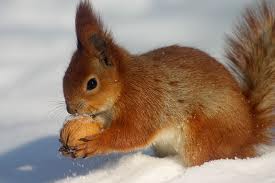 Під дубочком народився,
Парасолькою накрився,
Може, з лісу б пострибав,
Якби другу ногу мав.
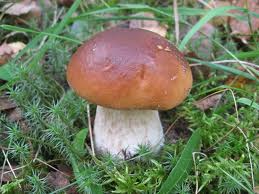 Провідміняйте в зошиті іменники
 білка і грибок 
використовуючи  відмінкові питання
Перевірте написане
Н. хто?             білка
Н. що?           грибок
Р.  кого?            білки
Р. чого?          грибка
Д. кому?           білці
Д. чому?        грибку
З. кого?            білку
З. що?          грибок
О. ким?            білкою
О. чим?          грибком
М. на кому?     на білці
М. на чому? на грибку
К.                      білко
К.                   грибку
Попрацюйте самостійно.
 Змініть слова в дужках так,
 щоб був зв’язок слів у реченні
(Білка) вистрибнула з дупла. Хвіст у (білка) розпушився, розправився. Він допоміг (білка)
Спуститися вниз по гілках. Ми потайки стерегли (білка) очима . Ніхто не наважувався рушити за  (білка), щоб не сполохати . Легенький вітер ворушив на (білка) шубку.
Метод “ Інтерв’ю”
Розподіліть ролі “кореспондента” і “респондента”.

“Кореспондент” задає три питання за темою уроку,
 а “респондент” дає відповідь.